Stat 414 – Day 10
Random slopes (5.1)
Office hours this week
Office hours this week
Today at 1 (can interrupt call)
Wednesday 10-11
Thursday 1-2
HW 4
Level 1: counties
Descriptive: ICC, graph, AIC
Inferential: CI, traditional F-test, LRT
Project proposals
Observations not independent?
Level 2 units are random sample?
Recall the RIKZ data
Species richness
NAP = height of sampling station relative to mean tidal level
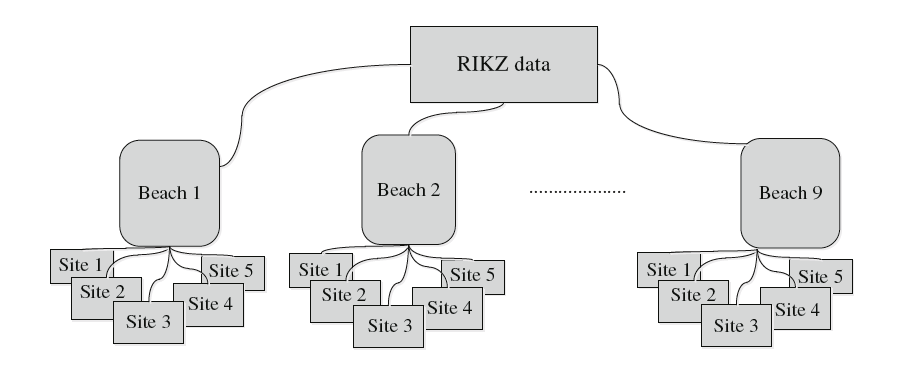 Last Time: Random Slopesof level 1 variables
Saw an association between richness and NAP
To get good standard errors, we “adjusted” by beach
But maybe the slopes (association between NAP and Richness) varies by beach as well
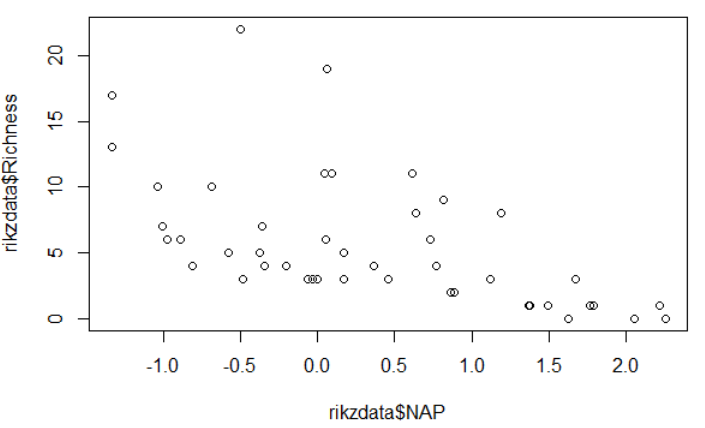 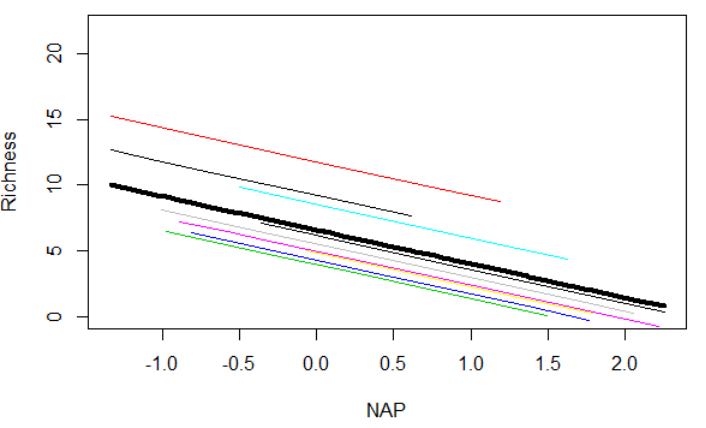 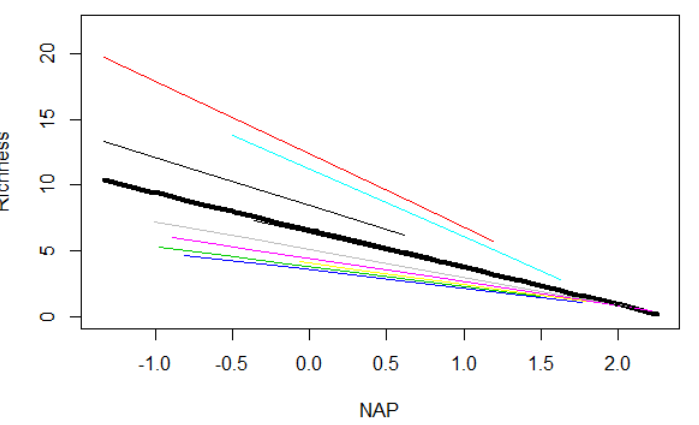 Last Time: Random Slopes
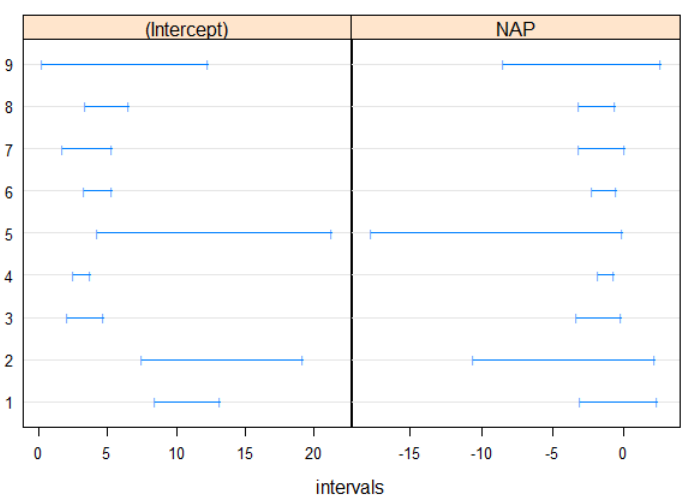 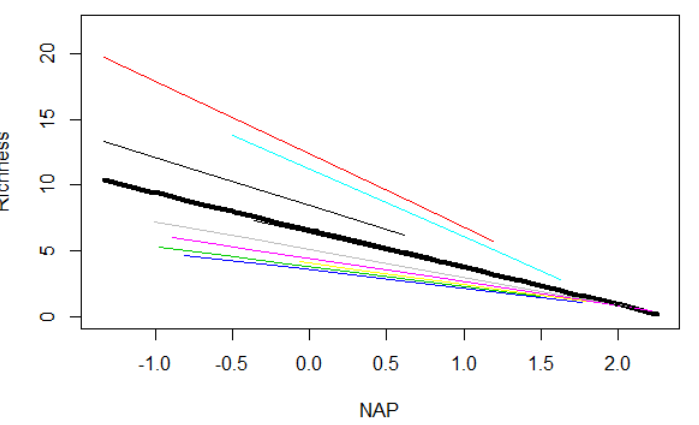 Last Time: Random Slopes
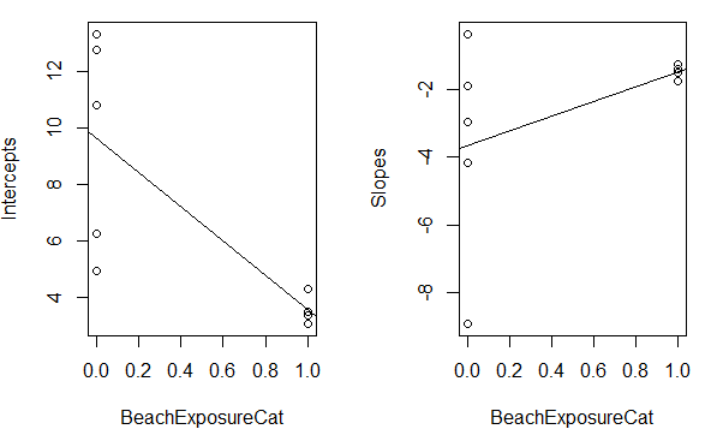 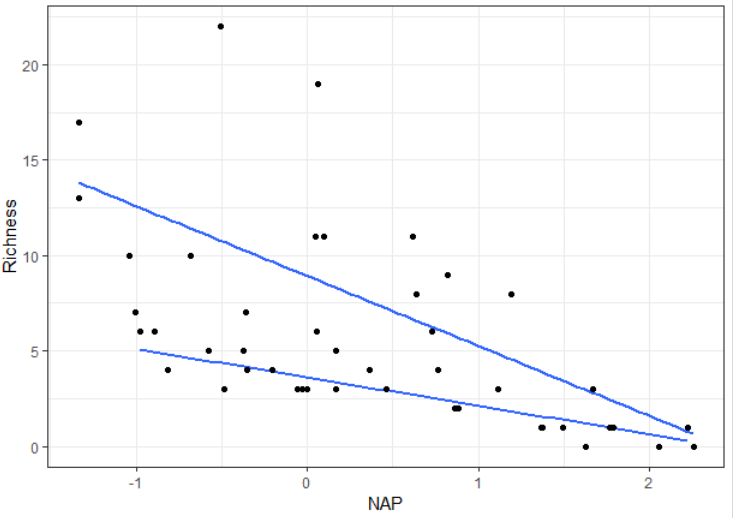 Beaches with more “exposure” tend to have smaller intercept and flatter slope with NAP
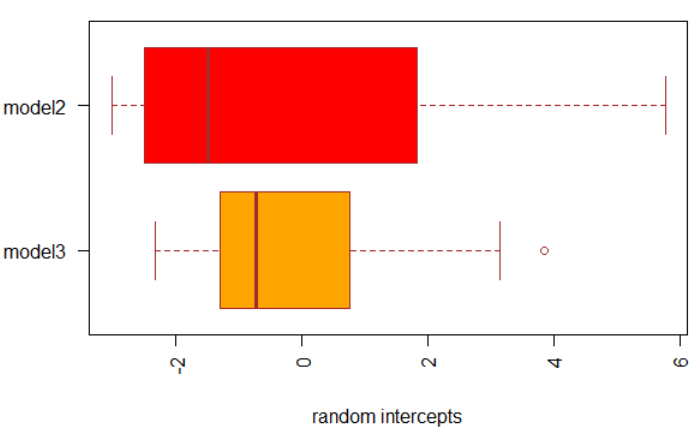 Last Time: Random slopes
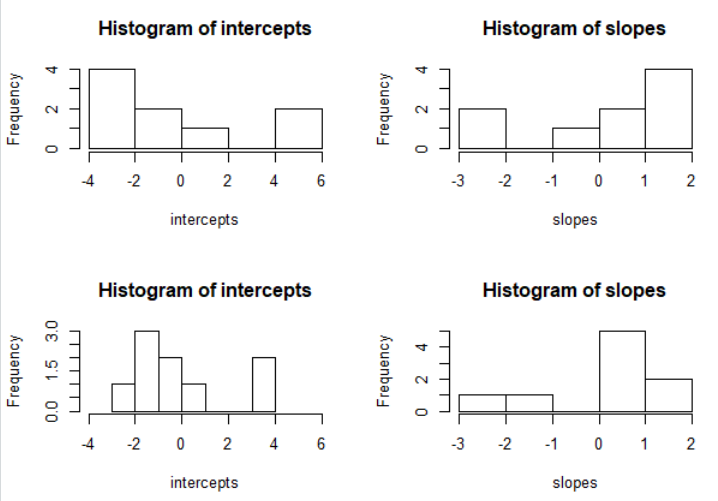 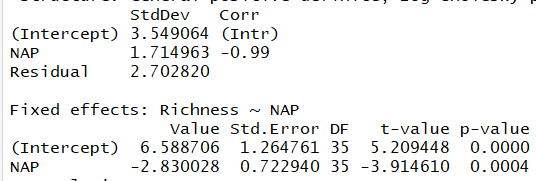 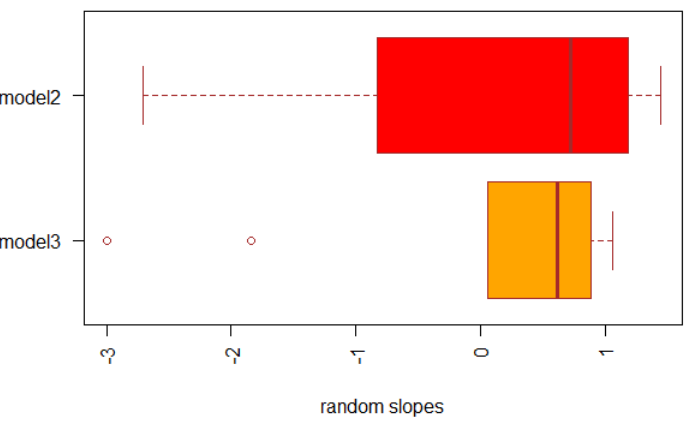 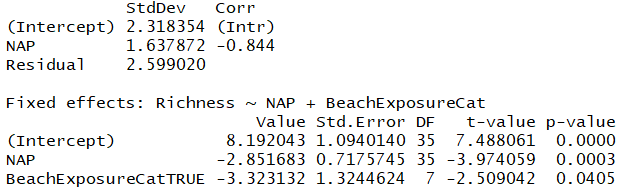 Compare model 2 to model 4
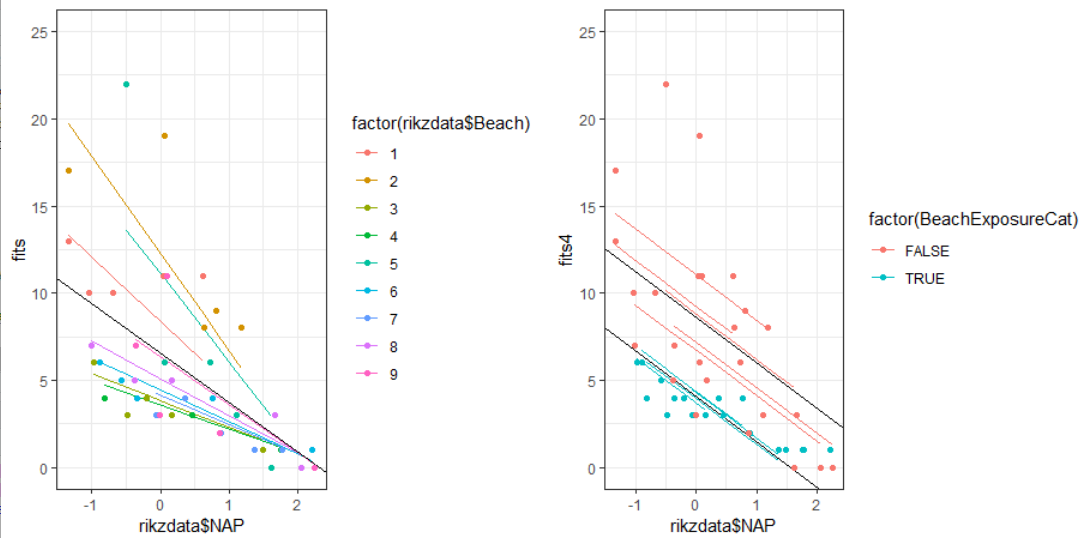 Example 2
Random slopes for gevocab
Example 2
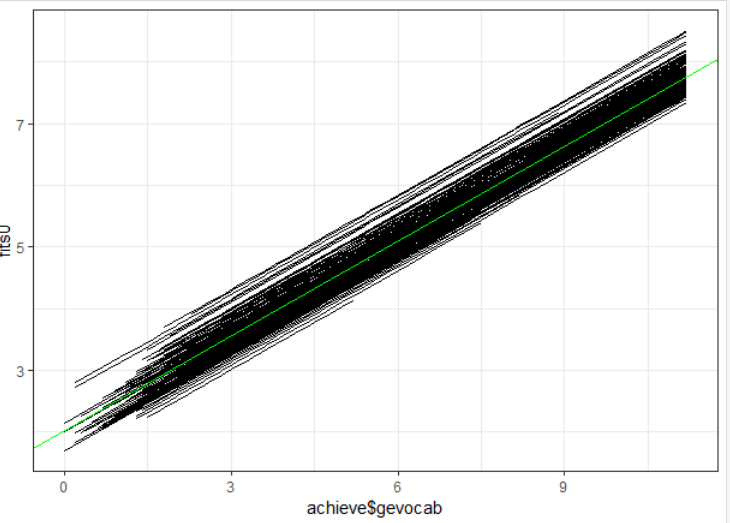 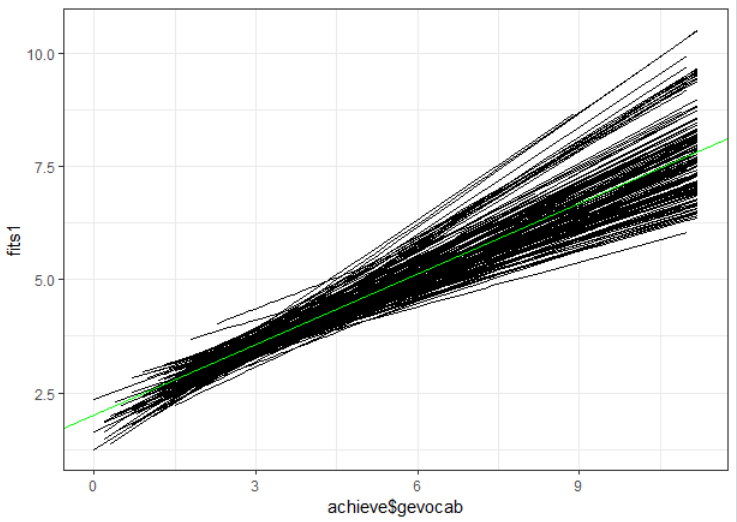 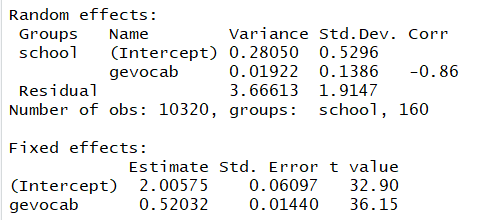 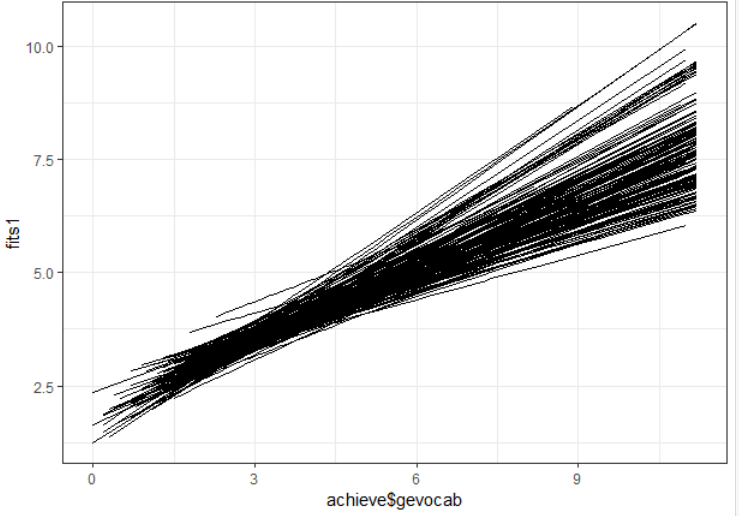 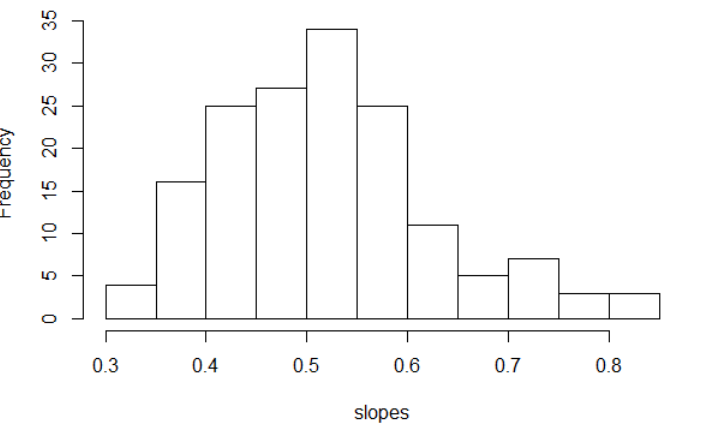 95% of slopes between
(.52 – 2(.1386), .52 + 2(.1386))
= (.24, .80)
[Speaker Notes: Fairly big spread, largest slope is more than 3 times the size of the smallest slope]
Slope/Intercept correlation
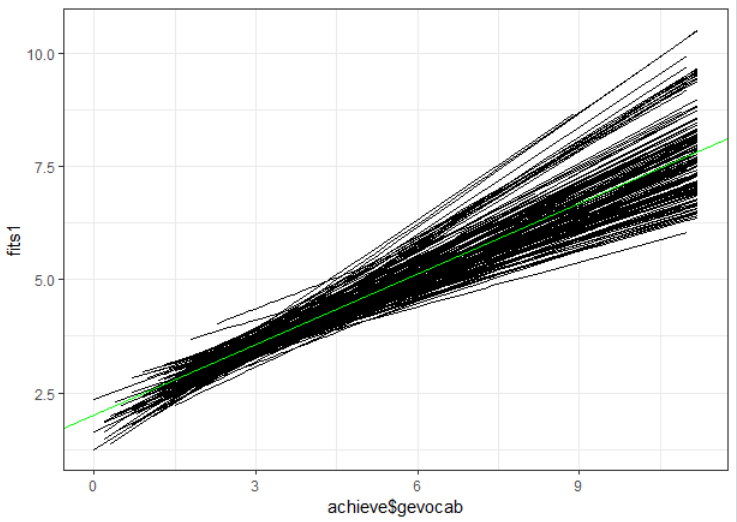 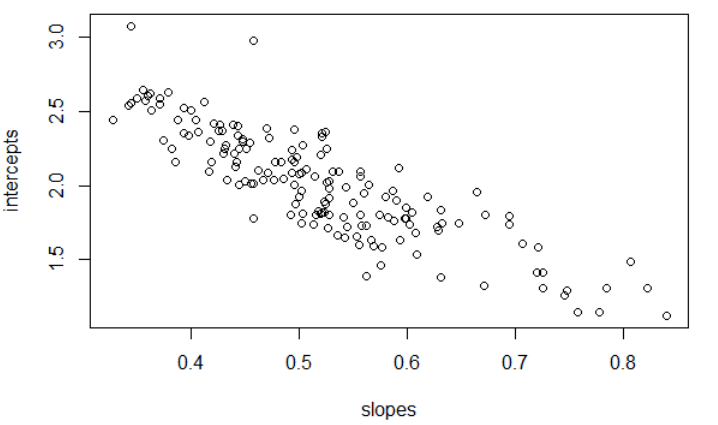 -0.86
Schools with large intercepts, at x = 0, tend to have smaller slopes
If avg reading score higher than average, gevocab has less of an impact
[Speaker Notes: Classes with a higher intercept with have a lower within-class effect of gevocab (smallest positive slope).  Thus, the higher intercept tends to be achieved by higher language scores of the less intelligent, than by higher scores of the more intelligent. (p. 79)]
Heterogeneity - quadratic
V(Yij) = .53+ 2*(-.86*.53*.14)x+ .02 x2 + 3.666
min = (.86)(.53)(.14)/.02 = 3.3
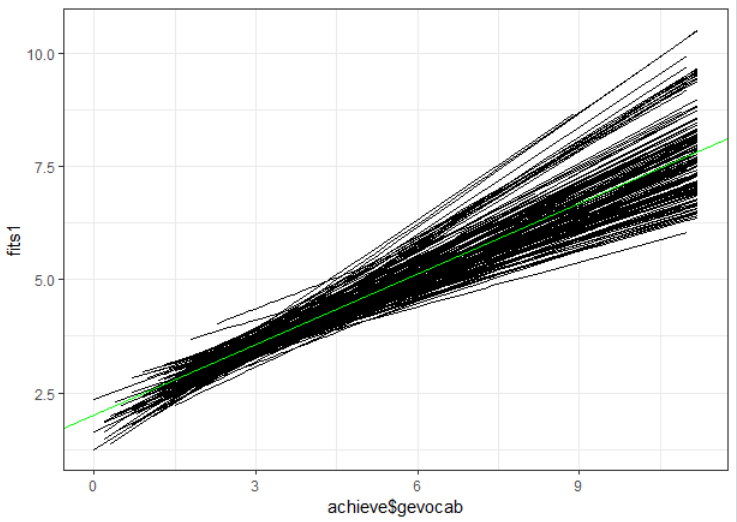 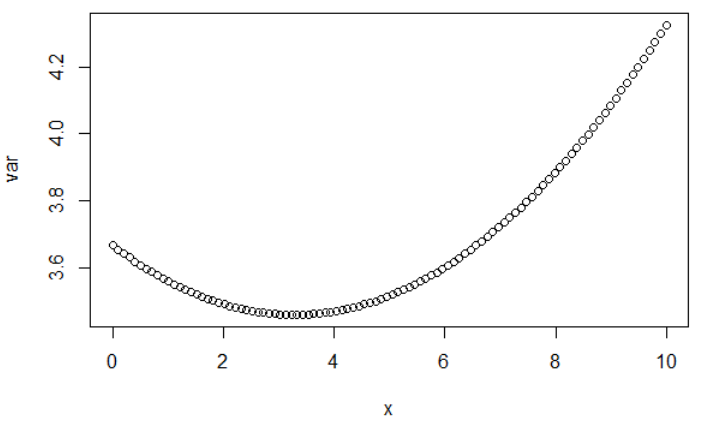 [Speaker Notes: See online practice questions]
Keep in mind
Variance in intercepts, slope, covariance changes with x
Doesn’t make sense to compute ICC (within school correlation) with random slopes


Can focus on level 1 random errors for “variance explained” calculate
Can use fixed slopes to compute R2
Adding age to the model
summary(lme(geread ~ gevocab + age ,random = ~gevocab + age | school, data = achieve))




More school-to-school variation in gevocab slopes (effect of gevocab) than in age slopes
Negative association…
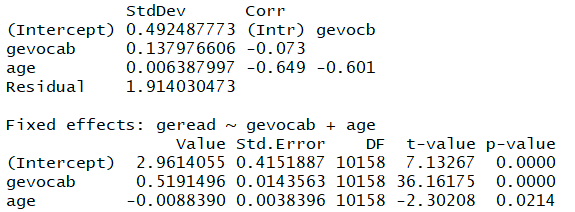 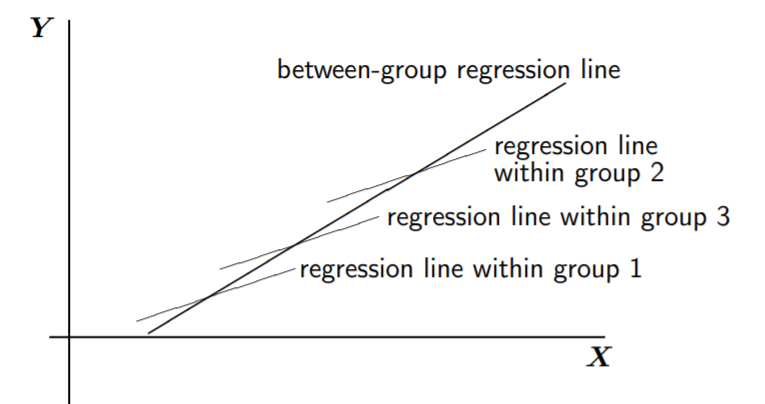